ECE 5345
Random Processes - Example Random Processes
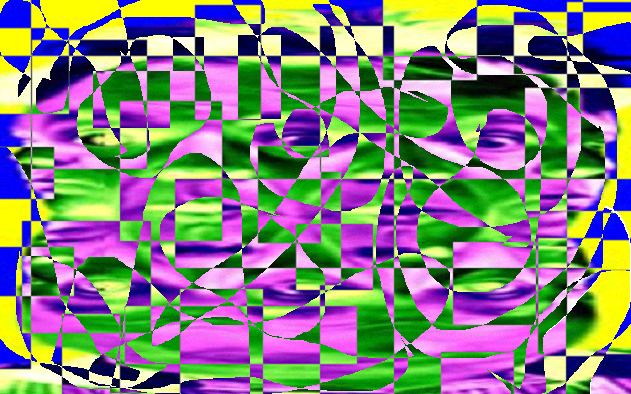 copyright Robert J. Marks II
Example RP’s
Example Random Processes
Gaussian
Recall Gaussian pdf





Let Xk=X(tk) , 1  k  n.  Then if, for all n, the corresponding pdf’s are Gaussian, then the RP is Gaussian.
The Gaussian RP is a useful model in signal processing.
copyright Robert J. Marks II
Flip Theorem
Let A take on values of +1 and -1 with equal probability
Let X(t) have mean m(t) and autocorrelation RX
Let Y(t)=AX(t)
Then Y(t) has mean zero and autocorrelation RX
What about the autocovariances?
copyright Robert J. Marks II
Multiple RP’s
X(t) & Y(t)
Independence
(X(t1), X(t2), …, X(tk )) 
	is independent to 
		(Y(1), Y( 2), …, Y( j ))

…for All choices of k and j and 
all sample locations
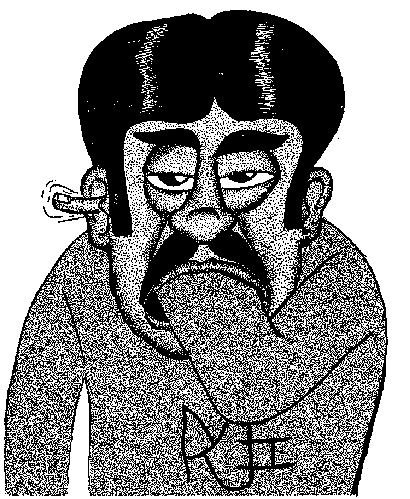 copyright Robert J. Marks II
Multiple RP’s
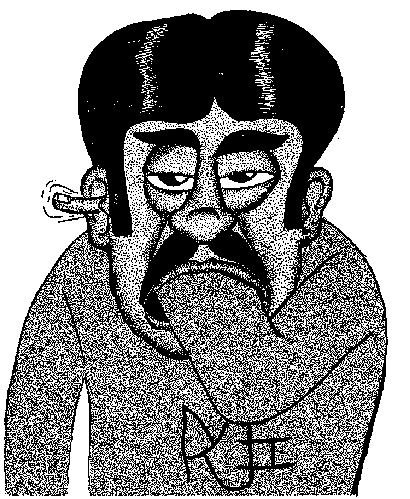 X(t) & Y(t)
Cross Correlation
RXY(t,  )=E[X(t)Y()] 
Cross-Covariance
CXY(t,  )= RXY(t,  ) - E[X(t)] E[Y()] 
Orthogonal: RXY(t,  ) = 0
Uncorrelated: CXY(t,  ) = 0
copyright Robert J. Marks II
Example RP’s
Multiple Random Process Examples 
Example
X(t) = cos(t+),   Y(t) = sin(t+), 
Both are zero mean.
Cross Correlation=?
copyright Robert J. Marks II
Example RP’s
Multiple Random Process Examples 
Signal + Noise
X(t) = signal,   N(t) = noise
Y(t) = X(t) +  N(t) 
If X & N are independent, RXN=? 		p.338
Note: also,  var Y = var X + var N
copyright Robert J. Marks II
Example RP’s
Multiple Random Process Examples (cont) 
Discrete time RP’s
X[n]
Mean
Variance
Autocorrelation
Autocovariance
Discrete time i.i.d. RP’s
Bernoulli RP’s  Binomial RP’s p.340
Binary vs. Bipolar
Random Walk p.341-2
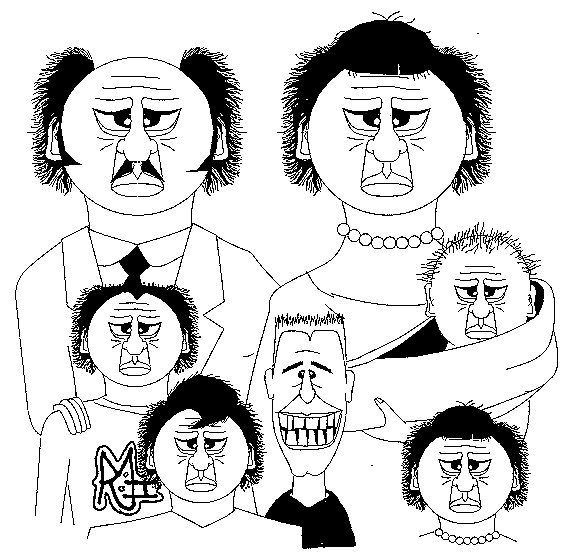 copyright Robert J. Marks II
Autocovariance of Sum Processes
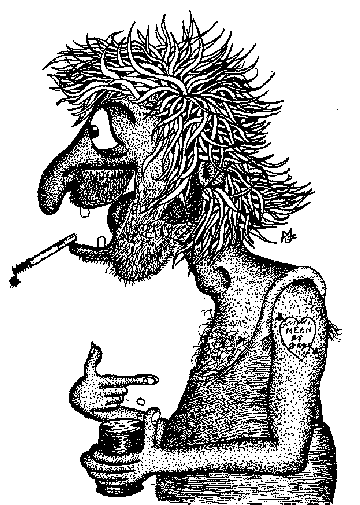 X[k]’s are iid.




Autocovariance:
copyright Robert J. Marks II
Autocovariance of Sum Processes
When i=j, the answer is var(X).  Otherwise, zero.
How many cases are there where i = j?
copyright Robert J. Marks II
Autocovariance of Sum Processes
For Bernoulli sum process,



For Bipolar case
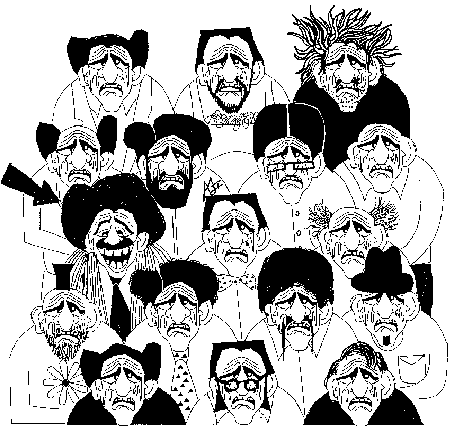 copyright Robert J. Marks II
t
T
Continuous Random Processes
Poisson Random Process
Place n points randomly on line of length T
Choose any subinterval of length t.
The probability of finding k points on the subinterval is
copyright Robert J. Marks II
Continuous Random Processes
Poisson Random Process (cont)
The Poisson approximation: For k big and p small…
copyright Robert J. Marks II
Continuous Random Processes
The Poisson Approximation…
For n big and p small (implies k << n since p k/n<<1)
Here’s why…
copyright Robert J. Marks II
Continuous Random Processes
Poisson Random Process (cont)





Let n  such that =n/T = frequency of points remains constant.
copyright Robert J. Marks II
t
Continuous Random Processes
Poisson Random Process (cont)


This is a Poisson process with parameter 
 occurrences per unit time
Examples: Modeling
Popcorn
Rain (Both in space and time)
Passing cars
Shot noise
Packet arrival times
copyright Robert J. Marks II
Continuous Random Processes
Poisson Counting Process
Poisson Points
copyright Robert J. Marks II
Continuous Random Processes
Recall for Poisson RV with parameter a



Poisson Counting Process Expected Value is thus
copyright Robert J. Marks II
Continuous Random Processes
The Poisson Counting Process is independent increment process. Thus, for   t and j  i,
copyright Robert J. Marks II

t
Continuous Random Processes
Autocorrelation: If   > t
copyright Robert J. Marks II
Continuous Random Processes
Autocovariance of a Poisson sum process
copyright Robert J. Marks II
Continuous Random Processes
Other RP’s related to the Poisson process
Random telegraph signal
Poisson Points
copyright Robert J. Marks II
Poisson Random Processes
Random telegraph signal
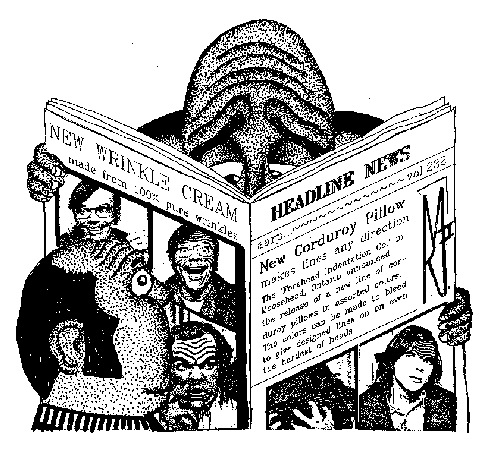 PROOF…
copyright Robert J. Marks II
Poisson Random Processes
Random telegraph signal.  For t>0,
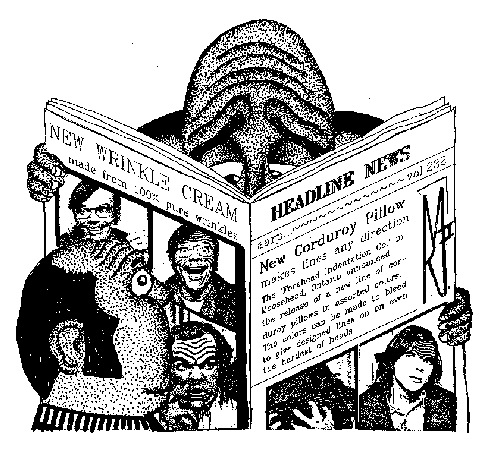 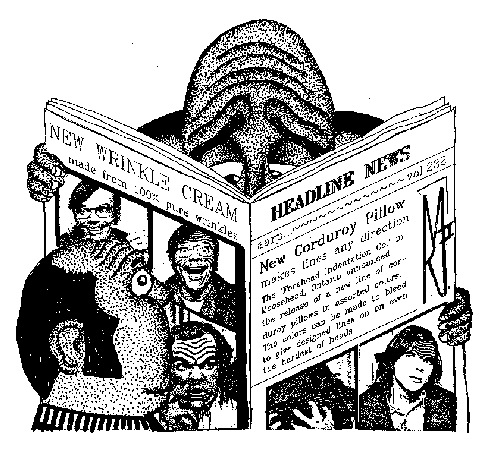 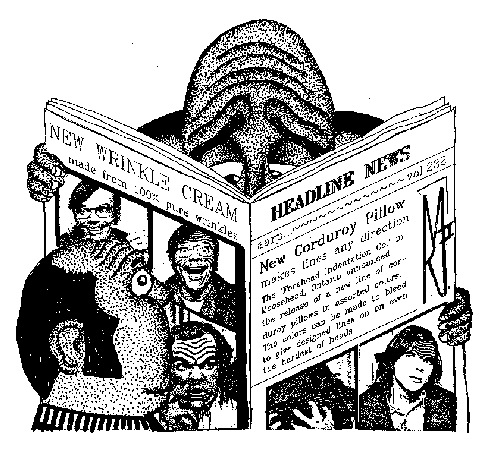 copyright Robert J. Marks II
Poisson Random Processes
Random telegraph signal.  For t>0,
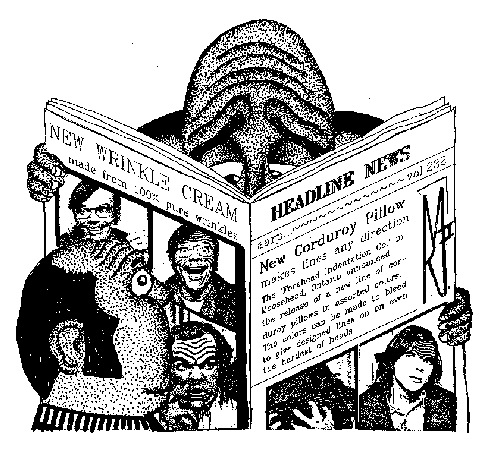 copyright Robert J. Marks II
Poisson Random Processes
Random telegraph signal.  For t>0.
Similarly…
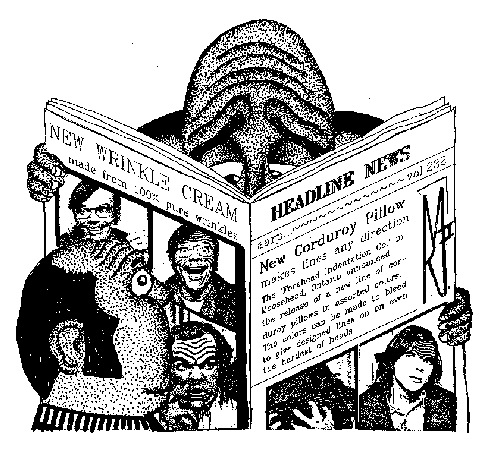 copyright Robert J. Marks II
Poisson Random Processes
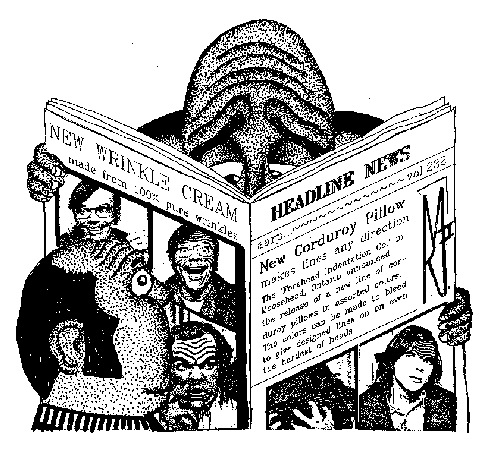 Random telegraph signal.  For t>0.
Thus
For all t…
copyright Robert J. Marks II
Poisson Random Processes
X()
1
-1
1
X(t)
-1
Random telegraph signal.  For t > ,
copyright Robert J. Marks II
Poisson Random Processes
Random telegraph signal.  For t > ,
Thus…
copyright Robert J. Marks II
Poisson Random Processes
X()
1
-1
1
X(t)
-1
Random telegraph signal.  For t > ,
And…
copyright Robert J. Marks II
Poisson Random Processes
Random telegraph signal.  For t > .
Onward…
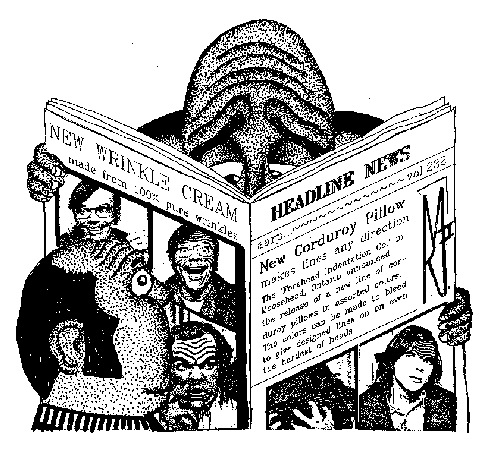 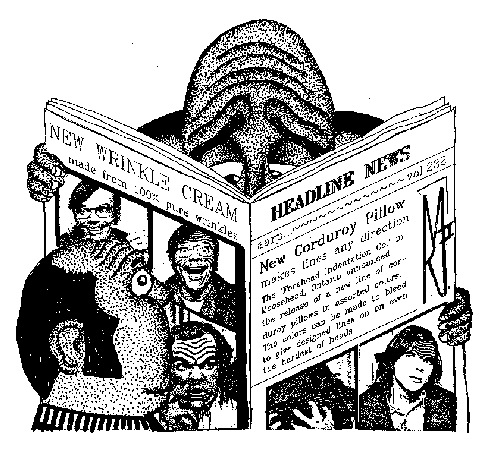 copyright Robert J. Marks II
Poisson Random Processes
X()
1
-1
1
X(t)
-1
Random telegraph signal.  For t > .
And…
copyright Robert J. Marks II
Poisson Random Processes
X()
1
-1
1
X(t)
-1
Random telegraph signal.  For t > .
And…
copyright Robert J. Marks II
Poisson Random Processes
X()
1
-1
1
X(t)
-1
Random telegraph signal.  For t > .
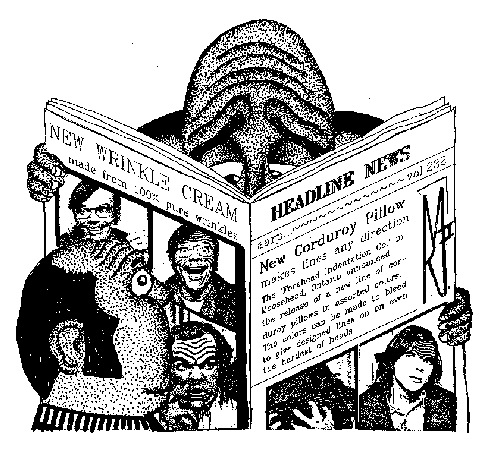 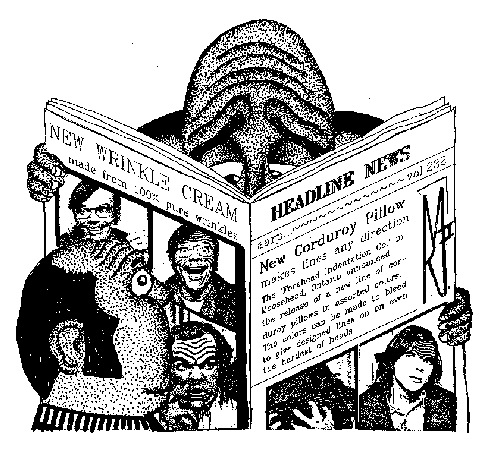 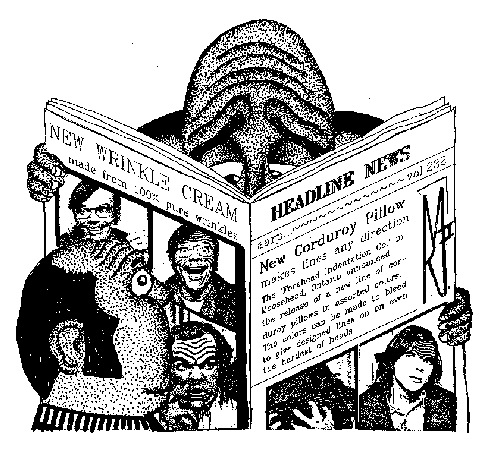 In general…
copyright Robert J. Marks II
Continuous Random Processes
Other RP’s related to the Poisson process
Poisson point process, Z(t)
Let X(t) be a Poisson sum process.  Then








pp.352
Poisson Points
copyright Robert J. Marks II
h(t)
Continuous Random Processes
Other RP’s related to the Poisson process
Shot Noise, V(t)
Z(t)     		     V(t)











pp.352
Poisson Points
copyright Robert J. Marks II
Continuous Random Processes
Poisson process
 










pp.352
Poisson Points
copyright Robert J. Marks II
Continuous Random Processes
Wiener Process
Assume bipolar Bernoulli sum process with jump bilateral height h and time interval 
E[X(t)]=0;    Var X(n) = 4npqh 2 = nh 2 
Take limit as h 0 and   0 keeping  = h 2 /  constant and t = n .
Then Var X(t)    t
By the central limit theorem, X(t) is Gaussian with zero mean and Var X(t) =  t 
We could use any zero mean process to generate the Wiener process.  
p.355
copyright Robert J. Marks II
Continuous Random Processes
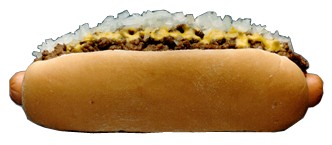 Wiener Processes:  =1
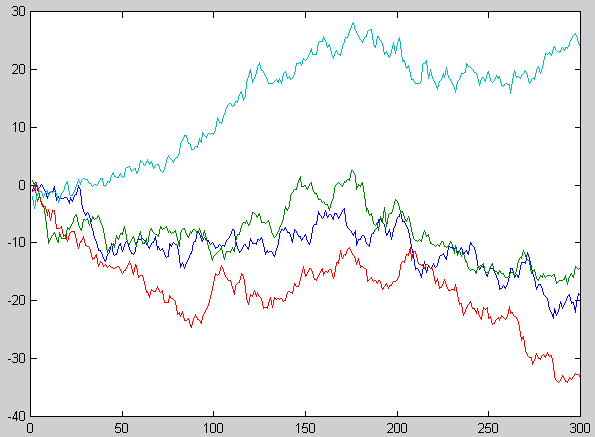 copyright Robert J. Marks II
Continuous Random Processes
Wiener processes in finance
S= Price of a Security.   = inflationary force.  
If there is no risk…interest earned is proportional to investment.


Solution is
With “volatility” , we have the most commonly used model in finance for a security:


      V(t) is a Wiener process.
copyright Robert J. Marks II